Seven Things God Hates
Proverbs 6:16-19
Proverbs 6:16-19
These six things the Lord hates, yes, seven are an abomination to Him: 
A proud look, a lying tongue, hands that shed innocent blood, 
A heart that devises wicked plans, feet that are swift in running to evil, 
A false witness who speaks lies, and one who sows discord among brethren.
Proverbs 6:16-19
These six things the Lord hates, yes, seven are an abomination to Him: 
A proud look, a lying tongue, hands that shed innocent blood, 
A heart that devises wicked plans, feet that are swift in running to evil, 
A false witness who speaks lies, and one who sows discord among brethren.
Proverbs 6:16-19
These six things the Lord hates, yes, seven are an abomination to Him: 
A proud look, a lying tongue, hands that shed innocent blood, 
A heart that devises wicked plans, feet that are swift in running to evil, 
A false witness who speaks lies, and one who sows discord among brethren.
“abomination” – towebah
“something disgusting (morally); an abhorrence” (Strong)
“Expresses strong revulsion, as though God hates a thing to the point it makes Him sick… He loves mankind so much that He hates anything that harms us” (David Pratte).
1. A Proud Look / Haughty Eyes
“Everyone proud in heart is an abomination to the Lord” (Prov. 16:5). 
Comes from a heart filled with arrogance, superiority, and boastfulness.
Numbers 15:30

Pride replaces God’s honor and will with our own. 
Causes us to disregard others and sin against them.
2. A Lying Tongue
“Lying lips are an abomination to the Lord” (Prov. 12:22). 
This sin is found twice in this list!

All lying proceeds from Satan (John 8:44). 
All liars will be punished in Hell (Rev. 21:8; 22:15).
3. Hands that Shed Innocent Blood
The Bible makes a distinction between murder, accidental death, execution, and killing in war. 

Revelation 21:8; 22:15
Israel “shed innocent blood” by offering their children to idols (Ps. 106:36-38). 
Murder resides in the heart of one who hates his brother (Matt. 5:21-22).
4. Heart that Devises Wicked Plans
“The thoughts of the wicked are an abomination to the Lord” (Prov. 15:26). 

“devises” – to scratch or plough. 
This is the person who plans ways to violate God’s standards and bring more wickedness into the world. 
Micah 2:1-2
5. Feet that Are Swift in Running to Evil
“The way of the wicked is an abomination to the Lord” (Prov. 15:9). 

Anxious to follow their own wicked plans or pursue plans made by others (Prov. 1:10, 15-16). 
Senseless person who has no self-restraint.
6. False Witness Who Speaks Lies
A perjurer; his lying assists in perverting justice. 

“speaks” (puwach) - “to puff; to blow with the breath or air.”
Lying comes naturally to such a person; rolls off their tongue.
7. One Who Sows Discord Among Brethren
“Behold, how good and how pleasant it is for brethren to dwell together in unity!” (Ps. 133:1) 

Caused by pride and selfishness (3 John 9-10). 
Caused by evil reports, slander, complaints. 
Caused by introducing false doctrine, works, or worship into the church.
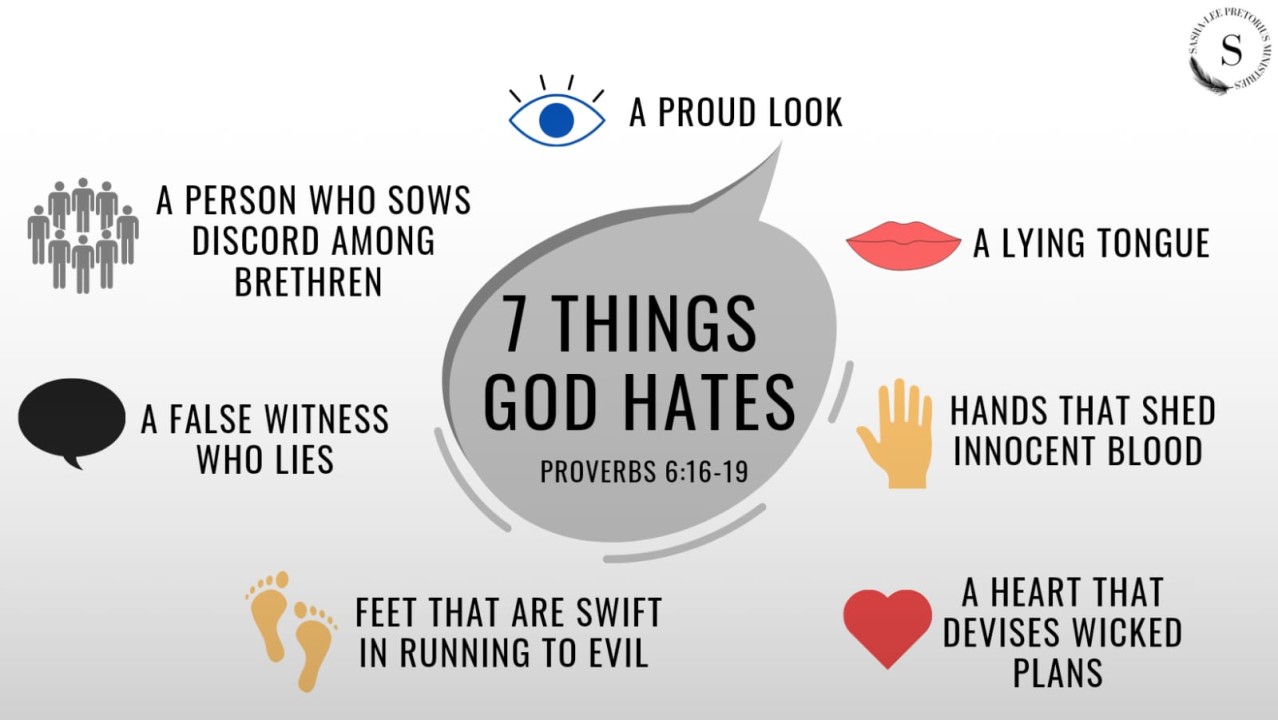